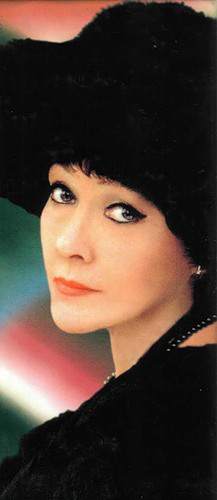 «Я совершенно потрясен огромной чистотой вашей души…остротой ума и яркостью поэтического, да и просто человеческого чувства» 

Игорь Сельвинский
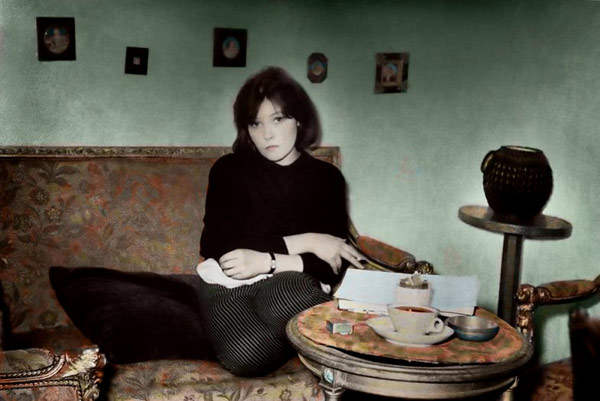 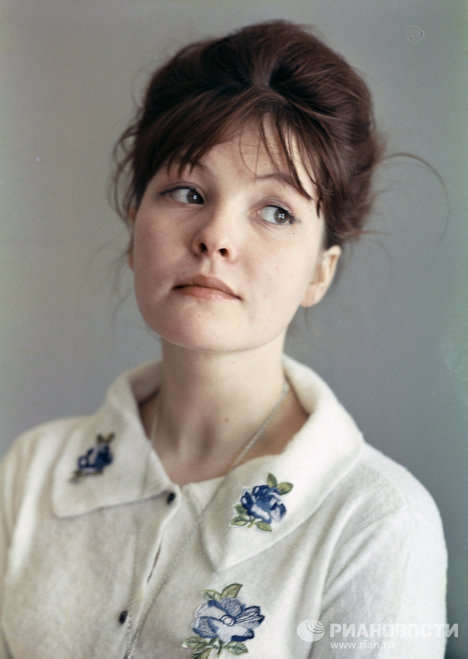 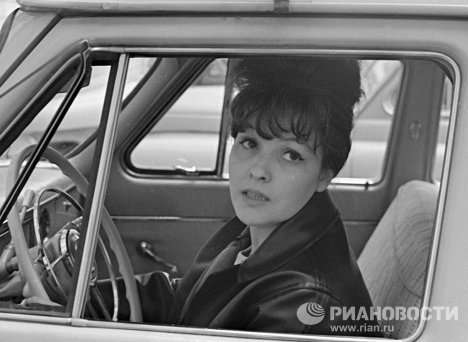 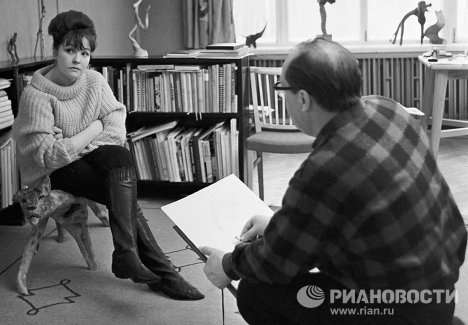 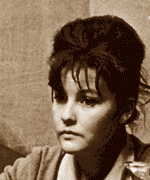 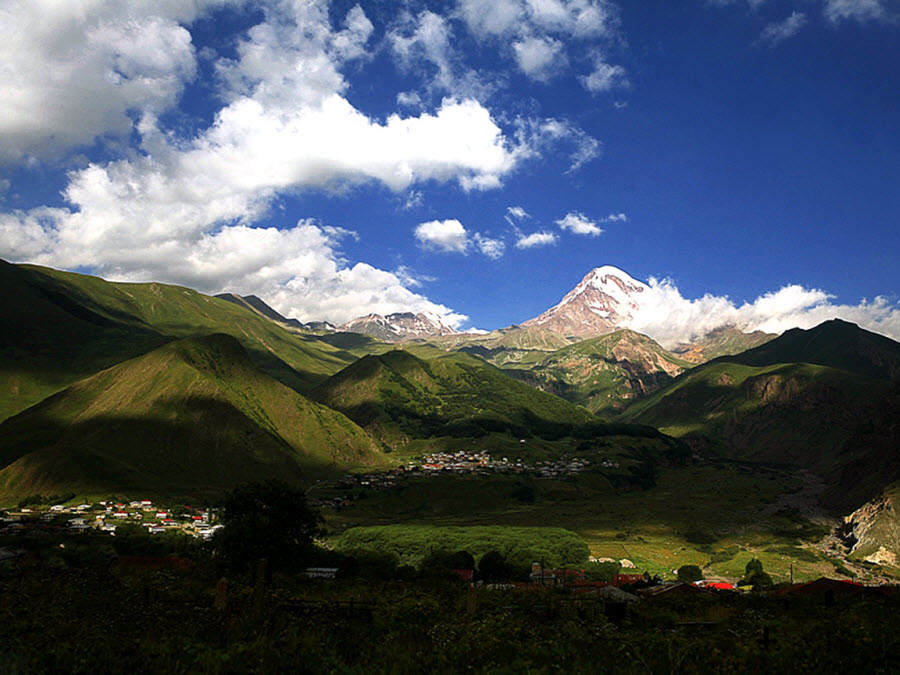 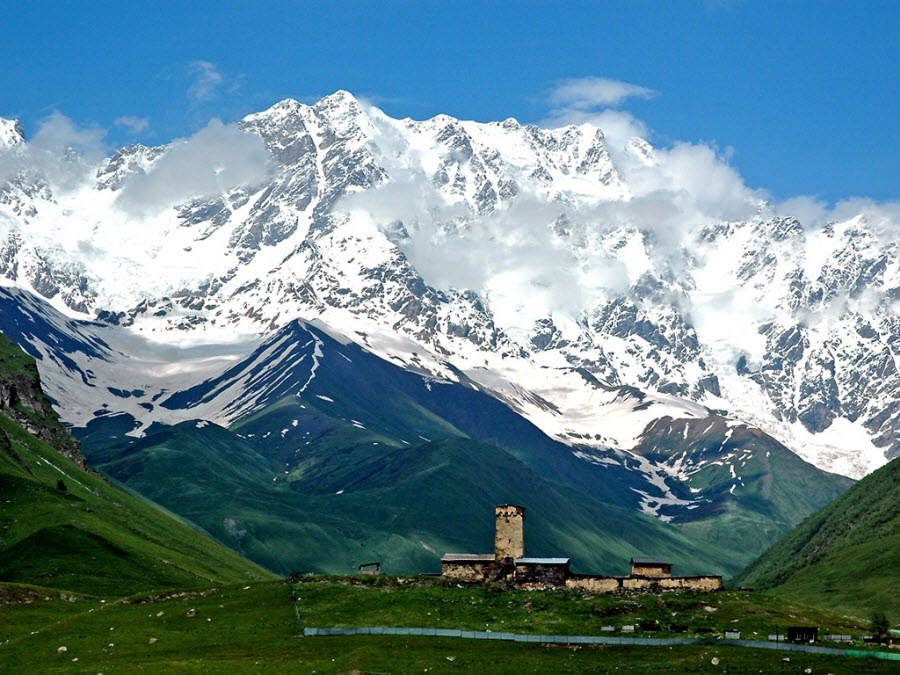 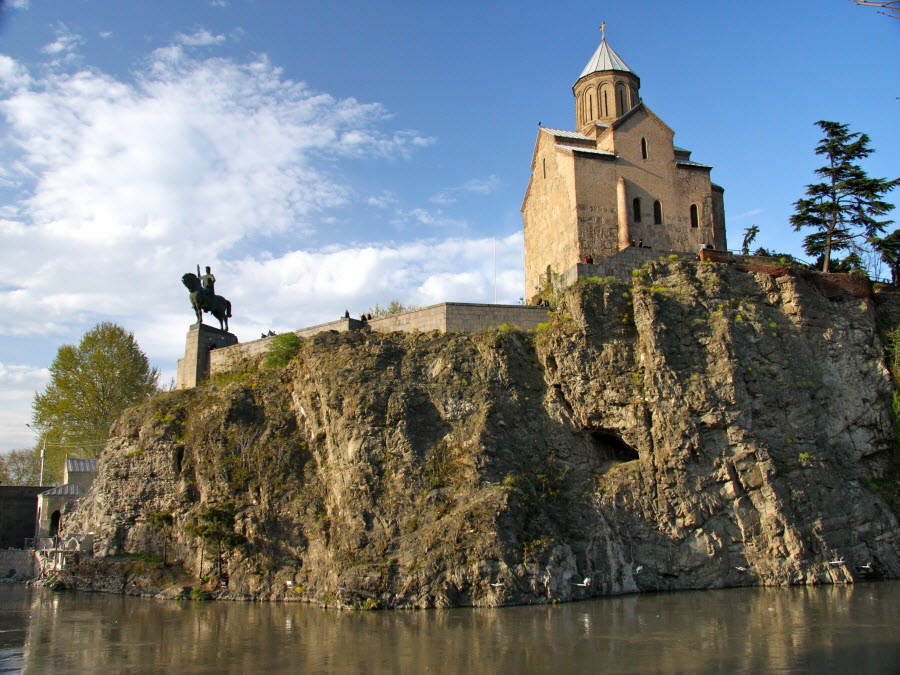 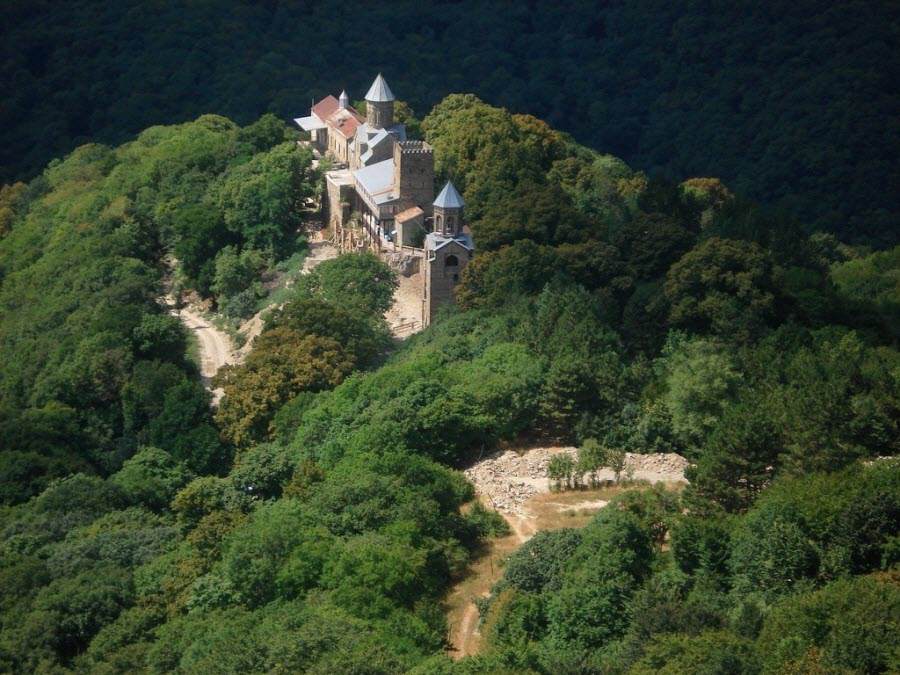 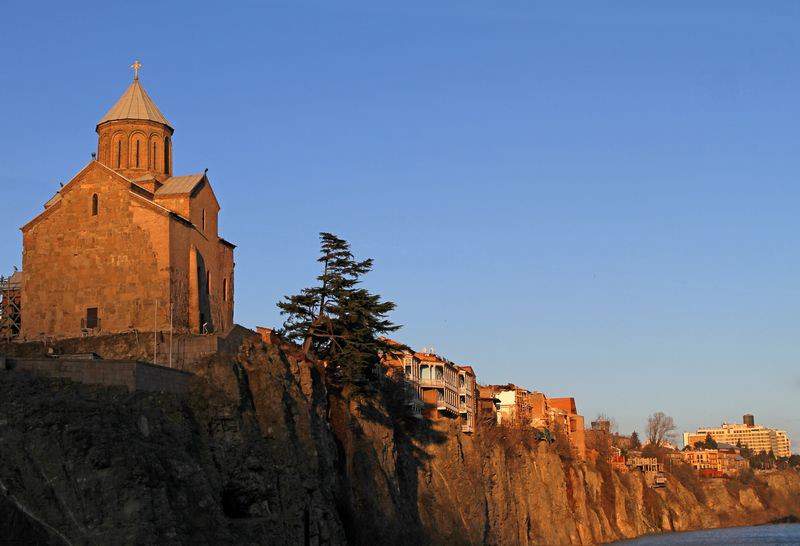 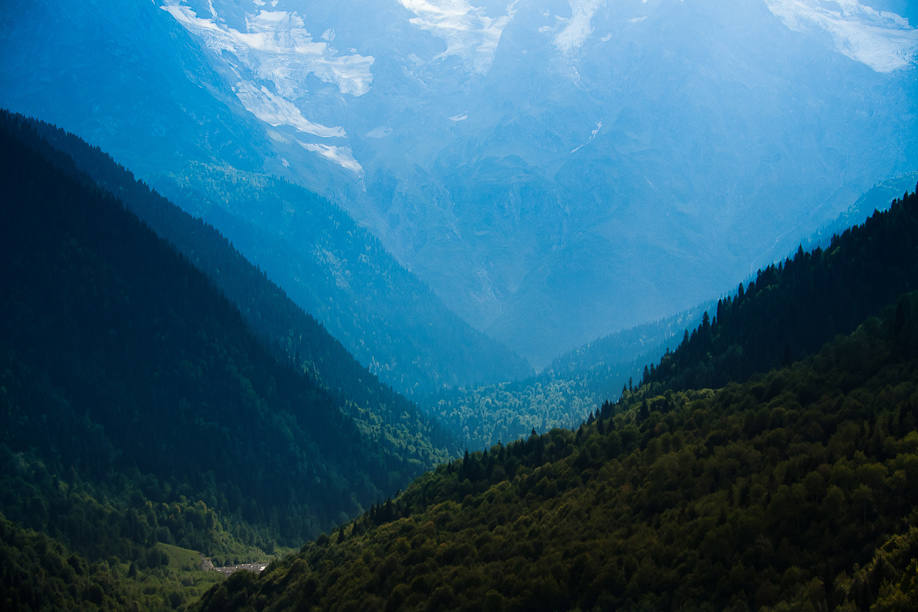 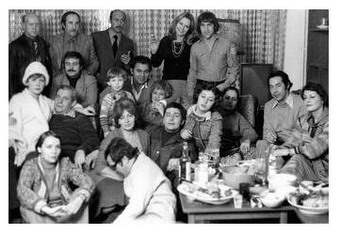 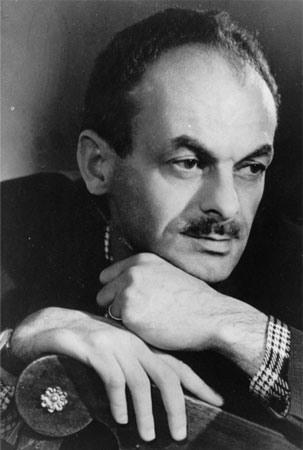 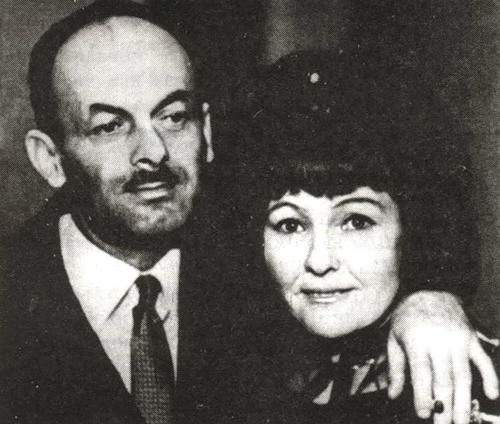 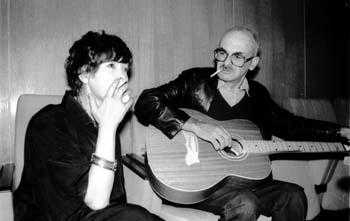 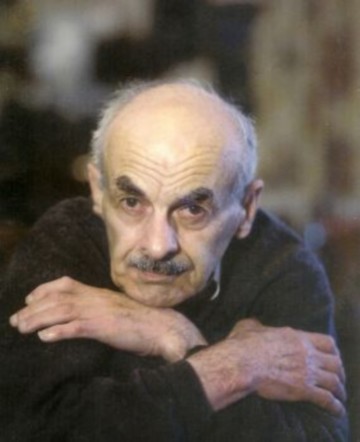 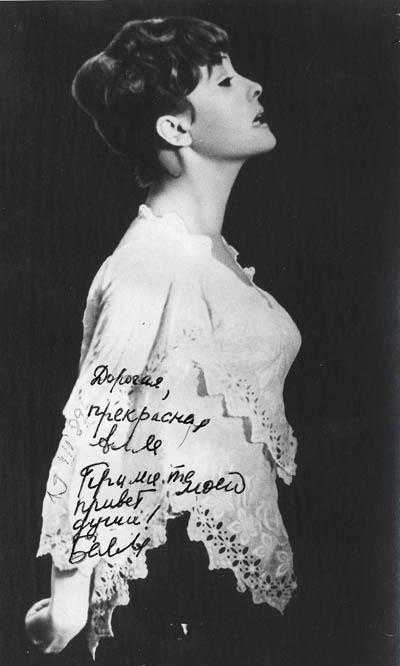 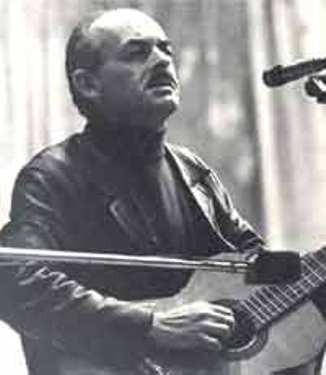 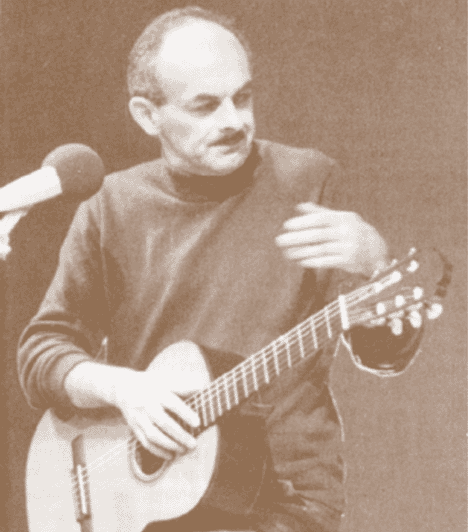 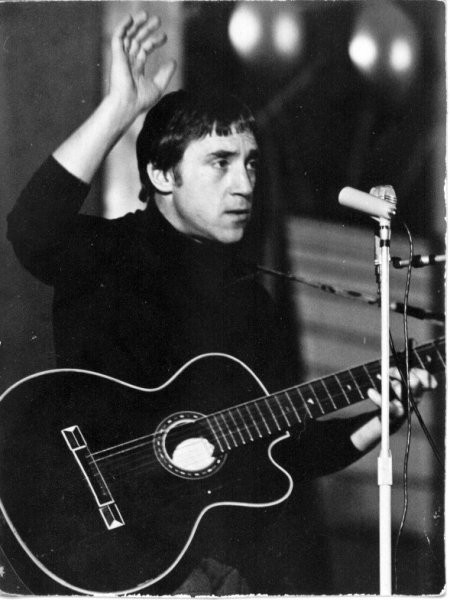 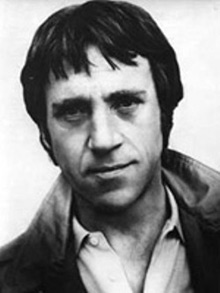 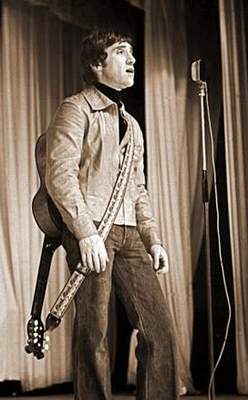 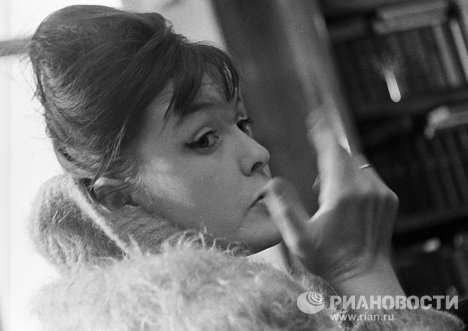 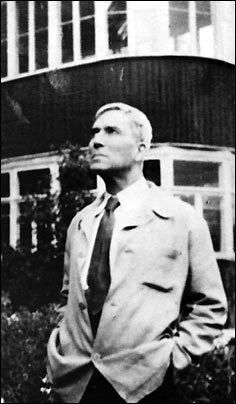 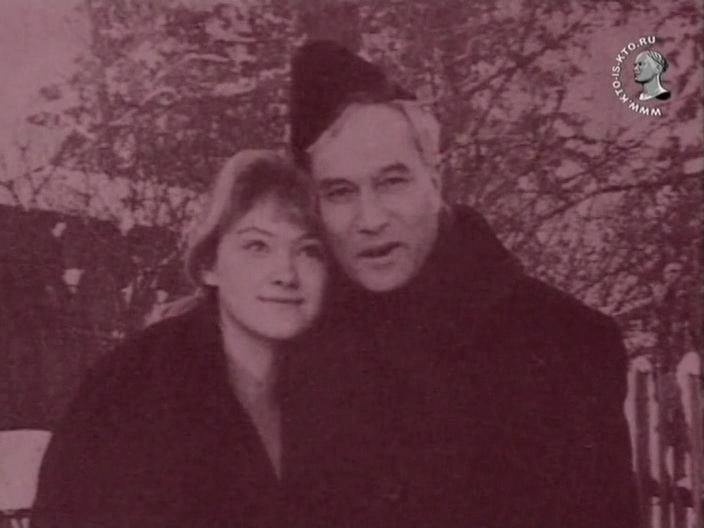 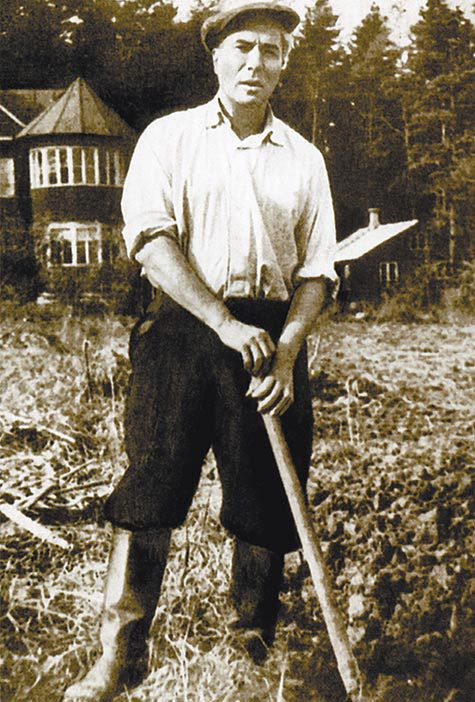 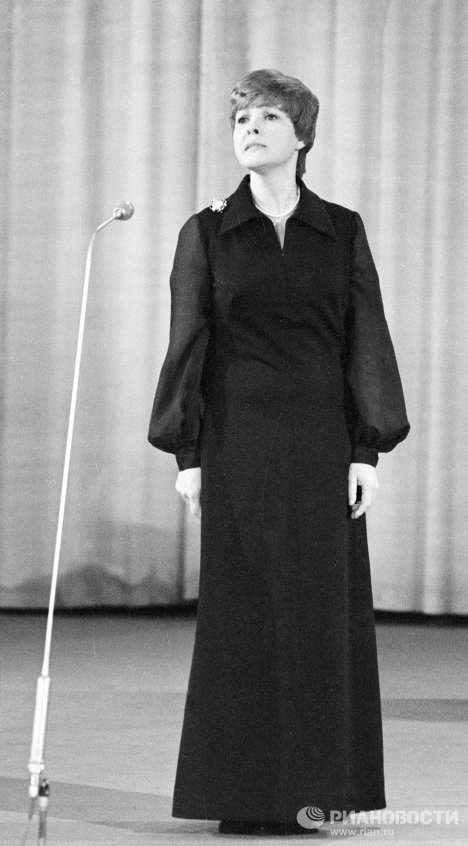 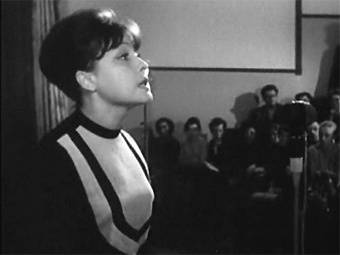 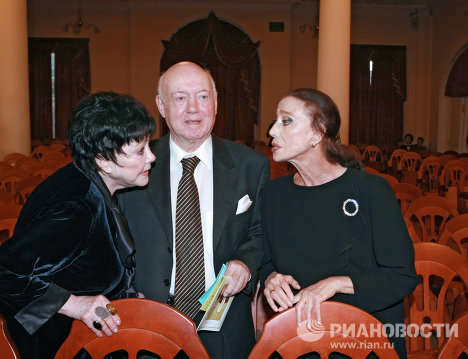 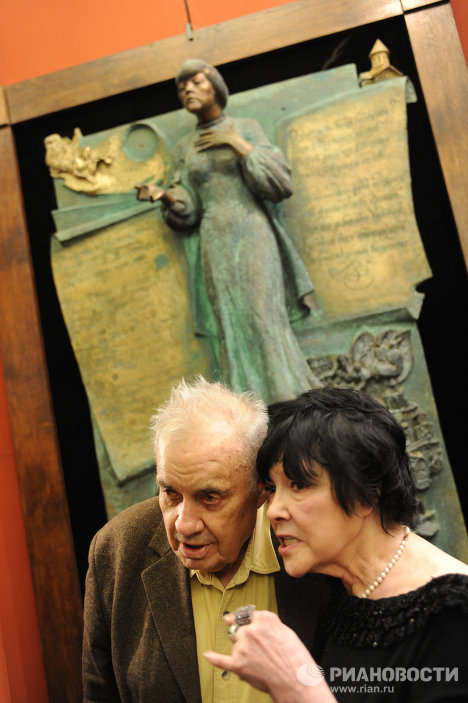 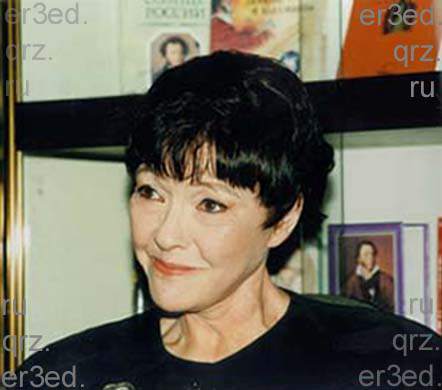 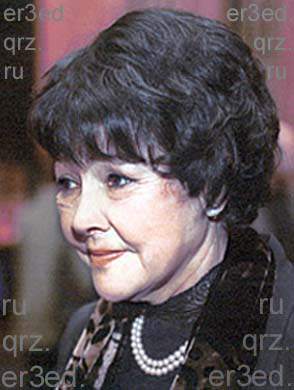 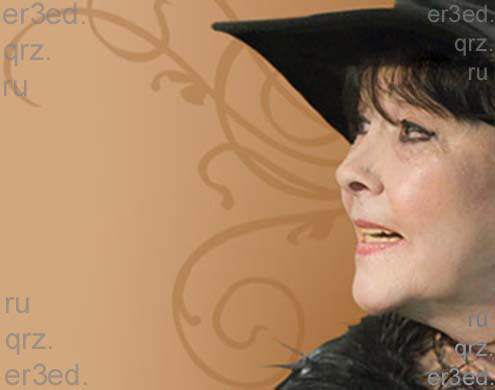 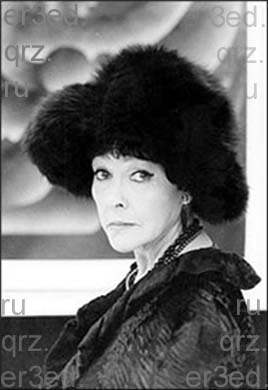